VIKBA22 Řízení organizací
PhDr. Markéta Bočková
obsah přednášky
představení
sylabus, sdílení
podmínky ukončení
kombinovaní studenti
očekávání
první blok – historie managementu, kontext organizace, vnitřní a vnější prost
výuka v březnu
1.3.   vnější prostředí - SLEPT, PESTL
8.3.   vnitřní prostředí organizace -SWOT analýza 
15.3. projektový management – kombinovaní studenti
22.3. ZRUŠENA
29.3. design informačních služeb
podmínky hodnocení
30 - 27 bodů - A26 - 23 bodů - B22 - 19 bodů - C18 - 15 bodů - D14 - 10 bodů - E 9 -  0  bodů - FBody je možné získat za: - 2 body za včas odevzdaný nepovinný úkol, který nebyl vrácen k dopracování - 1 bod za nepovinný úkol, který byl vrácen k dopracování - 0 bodů za neodevzdání úkolu v daném termínu
-  2 body za prezentaci ve výuce - 0 - 26 bodů v písemném testu
managemet jako..
jako proces – sled činností
SIX SIGMA
Henri Fayol
procesní management
metody řízení pro:
 nastavení procesů
 analýzu procesů
 optimalizaci procesů
 řízení a automatizaci práce
jako kolektiv řídících pracovníků
manažer / vedoucí pracovník 



liniový manažer / v kontaktu s pracovníky
střední manažer / převodová páka 
vrcholový manažer / řídí organizaci jako celek, reprezentace
jako soubor poznatků o řízení
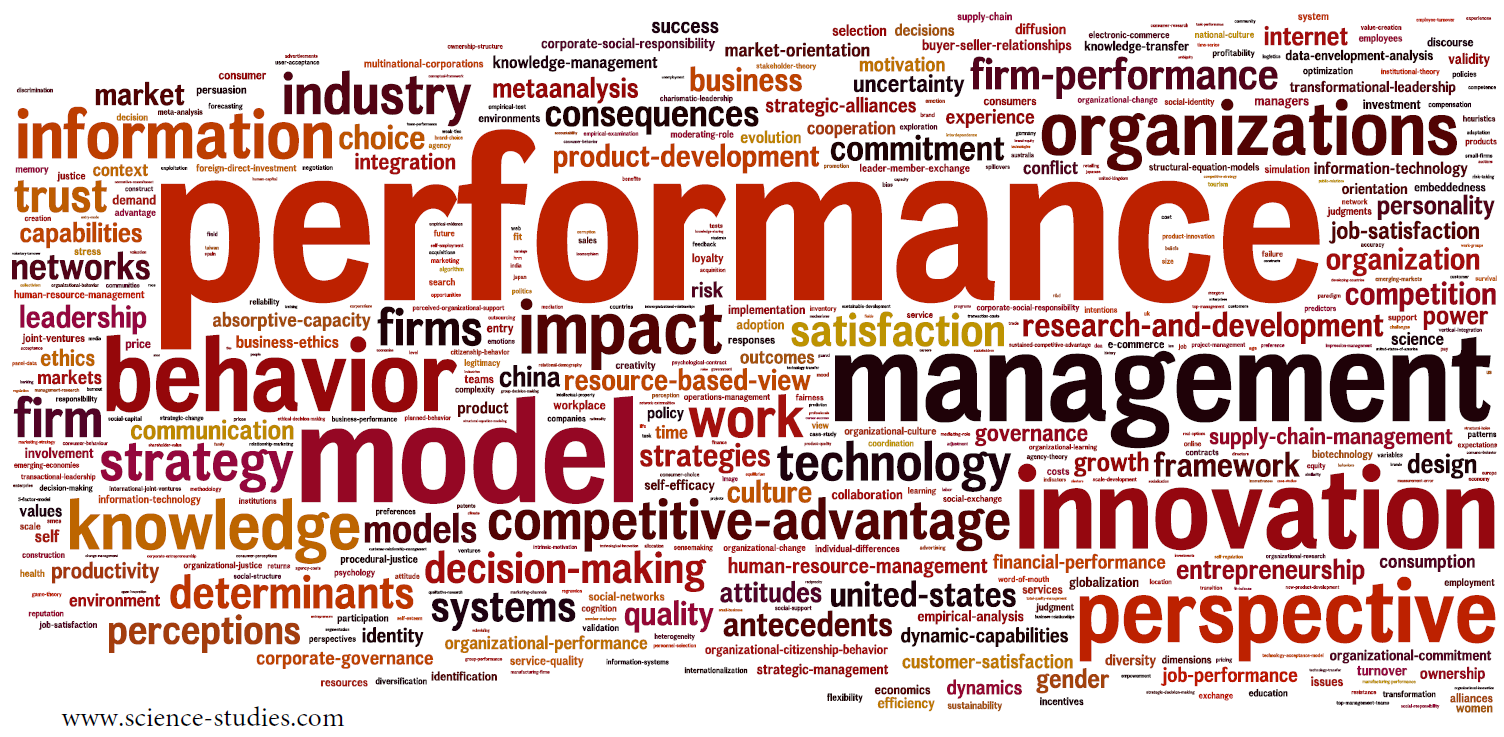 HATTKE, Fabian. Science Studies: Keywords in Organization and Management Studies I [online]. 14. January 2015 [cit. 2018-02-22]. Dostupné z: http://science-studies.com/tag/word-cloud/
historický vývoj managementu
L Blažek – Management – interaktivní osnova IS – v testu navíc zařazení vybrané osobnosti a jejího díla
mikro/makro
MAKROEKONOMIE
- zkoumá chování ekonomiky jako celku
- studuje příčiny vývoje a následné dopady HDP, inflace, nezaměstnanosti

MIKROEKONOMIE
- studuje chování individuálních subjektů v ekonomice (spotřebitel, firma)
- studuje dílčí trhy (např. konkrétního výrobku)
makroekonomický koloběh
ANDRLOVÁ, Anna a DVOŘÁKOVÁ, Michala a HRUŠKOVÁ, Blanka a Mynarz a Jindřich a Šlapáková a Ivana. Role knihovny v ekonomickém prostředí informační společnosti. Ikaros [online]. 2009, ročník 13, číslo 2 [cit. 2015-09-30]. urn:nbn:cz:ik-13045. ISSN 1212-5075. Dostupné z: http://ikaros.cz/node/13045
mikroekonomie
okolí organizace
MALLYA, Thaddeus. Základy strategického řízení a rozhodování. 1. vyd. Praha: Grada, 2007. ISBN 978-80-247-1911-5.
analýza vnitřního a vnějšího prostředí organizace
SWOT ANALÝZA
vnitřní prostředí


ANALÝZA 7S

ANALÝZA ZAINTERESOVANÝCH STRAN
vnější prostředí

SLEPT ANALÝZA
(PETS, PESTEL)
ANALÝZA ZAINTERESOVANÝCH STRAN
[Speaker Notes: méně než 10:30 - důležité aby studie proveditelsnosti pokrývala jak vnitřní tak i vnější – možné dělení i na oborové a obecné prostředí
znovu MC KINSEy – struktura, strategie, systémy, sdílené hodnoty, schopnosti, skupina, styl
GE Matice -  osa nahoru atraktivnost trh (nízká, střední, vysoká) dole osa konkurečního postravení – máme 9 polí 1 – 3  - výrazné příležitosti, 789 – průměrné -  456 – červená – nevýhodná
https://cs.wikipedia.org/wiki/Matice_GE
nebo také matice GCG]
nejdůležitější otázka
PROČ?
reakce organizace na změny
zlatý kruh / golden circle
Simon Sinek, Začněte s PROČ
důvody organizační změny – PROČ?
důvody organizační změny – JAK!
děkuji za pozornost
P. Kotler: „Jsou jen dva druhy podniků. Ty, které se změní a ty, které zmizí“

mbockova@phil.muni.cz